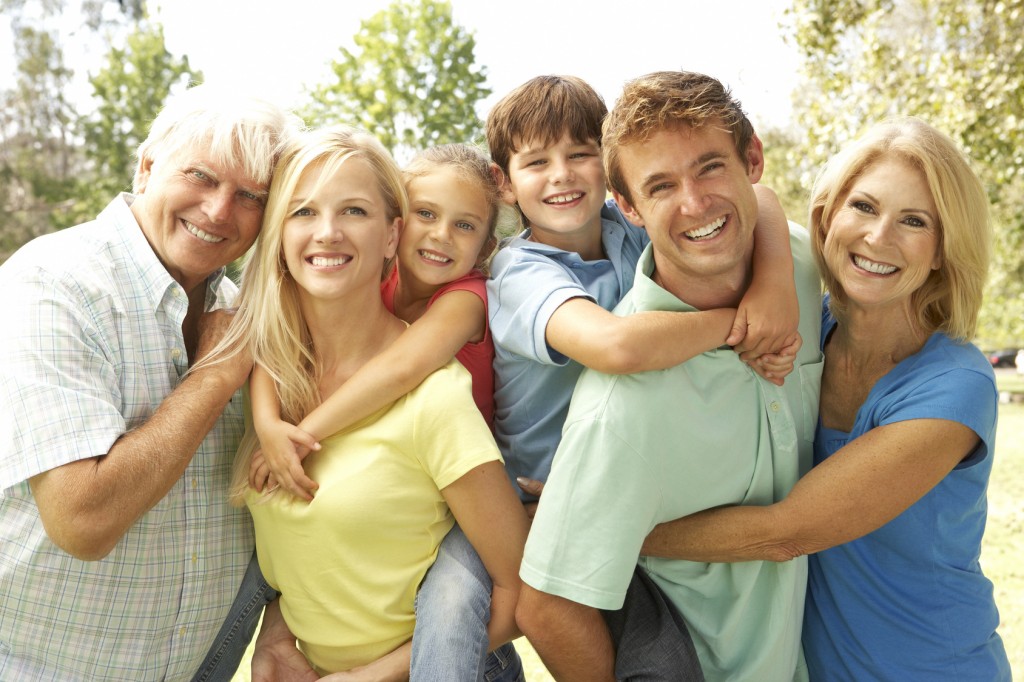 Формирование чувства принадлежности к своей семье и позитивного к ней отношения
ГБОУ школа № 657
педагог – психолог
Самсонова Оксана Вячеславовна
«Солнечные лучики».  Для этого необходимо всем встать в круг, протянуть правую руку вперед, к центру, соединить ее с руками других участников. Левую руку протяните к солнышку, возьмите у него часть тепла и положите в свое сердечко, и пусть это тепло согревает вас и тех, кто рядом с вами!
Семья - это?
Сказка «Сон»
Пальчиковая гимнастика «Дружная семейка»
Этот пальчик большой - это папа дорогой.               Рядом с папой – наша мама.                         Рядом с мамой – брат старшой.                                         Вслед за ним сестренка -                                                             Милая девчонка.                                                                  И самый маленький крепыш -                                                                                         Это славный наш малыш.                                                                                                               Дружная семейка!
«Пришей пуговицу»
Игра «Волшебный мешочек»
Игра «Накрой на стол»
Вместе с папой
Не нужен и клад, коли в семье лад!